Figure 3. Surface reconstructions of control and HPE brains as seen from frontal, superior, inferior and left ...
Cereb Cortex, Volume 13, Issue 12, December 2003, Pages 1299–1312, https://doi.org/10.1093/cercor/bhg077
The content of this slide may be subject to copyright: please see the slide notes for details.
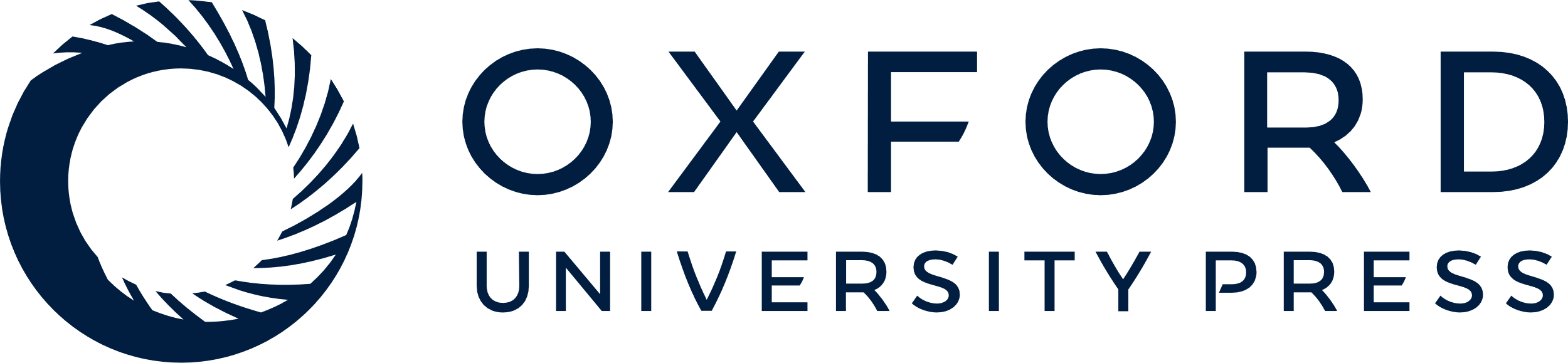 [Speaker Notes: Figure 3. Surface reconstructions of control and HPE brains as seen from frontal, superior, inferior and left lateral aspects. A transparent veil is superposed over the rostral region of conjunction of left and right cortex with no intervening interhemispheric fissure. The two HPE brains present the minimal and maximal extremes of midline cortical conjunction from the series. In the minimal example, the zone without interhemispheric fissure extends from the suprachiasmatic through the frontopolar region and the zone of partial fissure into the posterior frontal region. In the maximal example the corresponding zones without fissure and with partial fissure continue further caudally into the frontoparietal region.


Unless provided in the caption above, the following copyright applies to the content of this slide:]